Lobbying and advocacy in the US:
The good, the bad, and the ugly













Randy Tucker, Legislative Affairs Manager
Metro Regional Government, Portland, Oregon, USA
Yerevan, Armenia
September, 2013
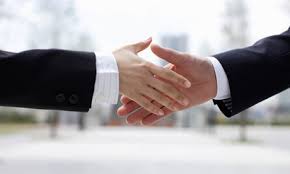 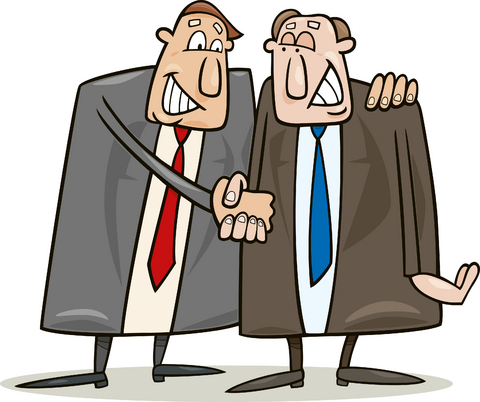 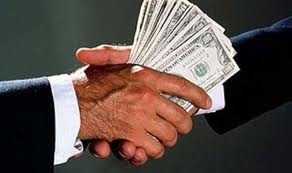 [Speaker Notes: In theory there is no difference between theory and practice. In practice there is.

Politics is the art of looking for trouble, finding it whether it exists or not, diagnosing it incorrectly, and applying the wrong remedy.]
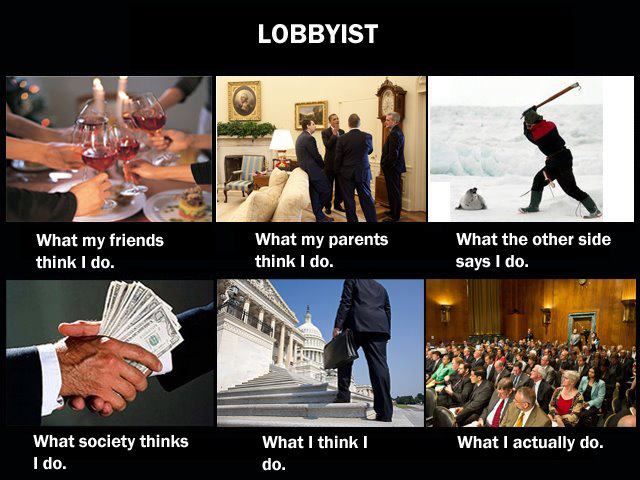 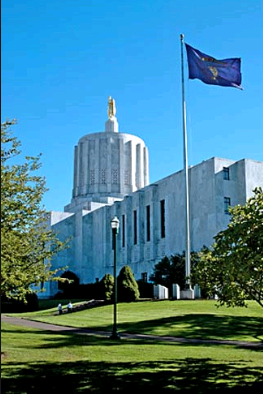 Why do we need lobbyists?
It’s not easy to do the right thing
Thank you.
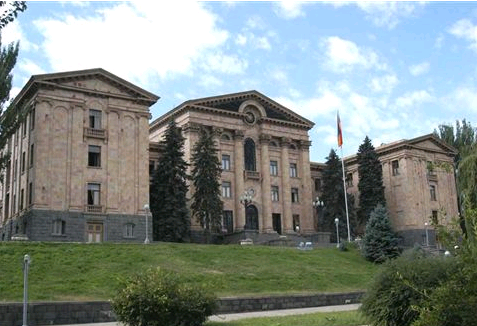 Randy TuckerLegislative Affairs Manager
Metro regional government, Portland, Oregon, USA
randy.tucker@oregonmetro.gov